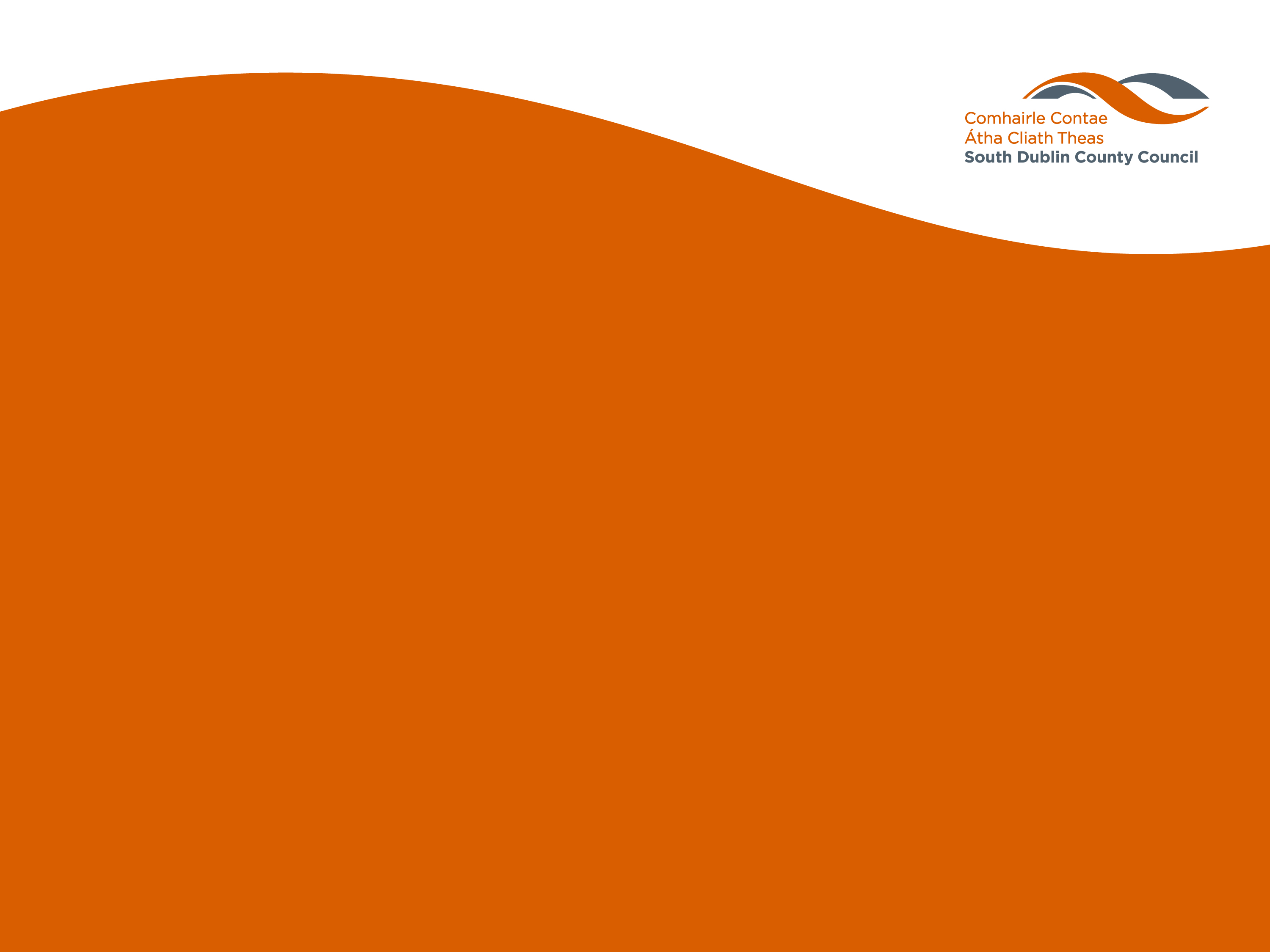 2023 Roadworks Programme
Rathfarnham / Templeogue / Firhouse / Bohernabreena Area Committee Meeting- January 2023
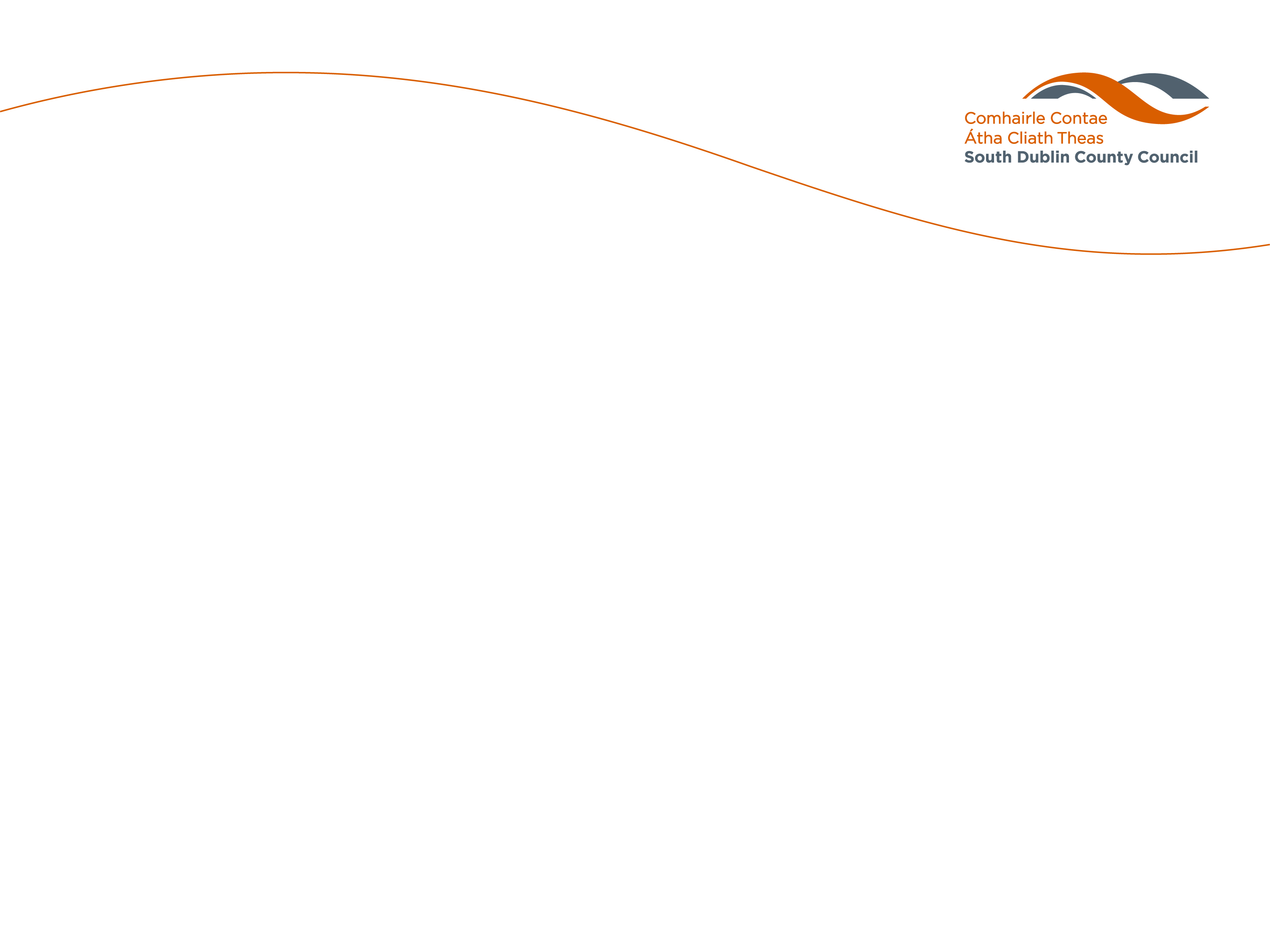 Summary - Countywide

Total Budget 2023 - €8.2m

Road Resurfacing – €3.4m
Footpath Repairs - €3.0m
Cycle Track Maintenance - €400k
Social Housing Estate Upgrades - €300k 
QBC Upgrades - €100k
Routine Maintenance Works - €1m*

* Includes hedge cutting, line marking, drainage works etc.
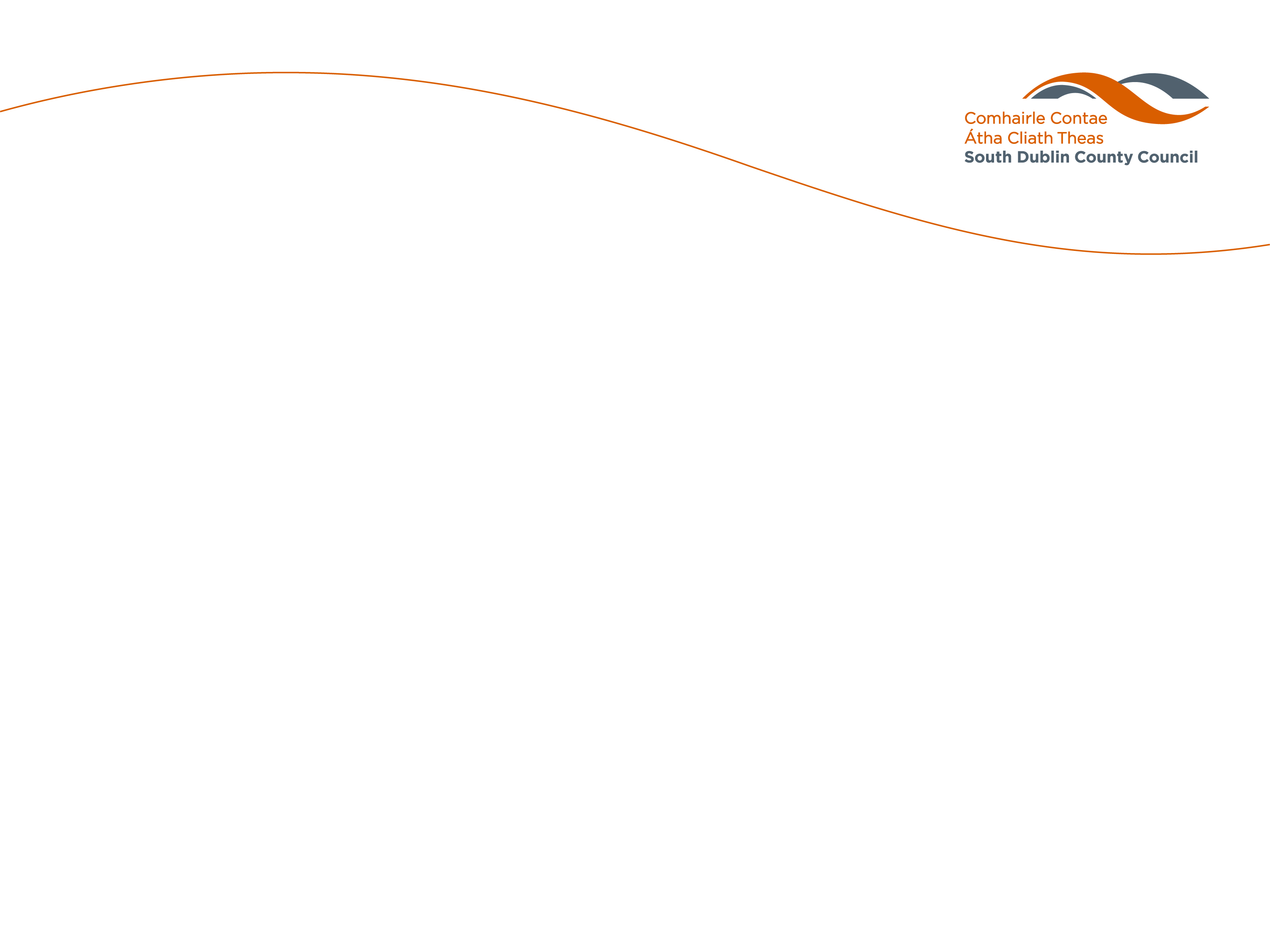 Summary – RTFB 

Total Budget 2023 - €2,240,000

Road Resurfacing – €785,000
Footpath Repairs - €955,000
Cycle Track Maintenance - €200,000
QBC Upgrades - €50,000
Routine Maintenance Works - €250,000

* Includes hedge cutting, line marking, drainage works etc.
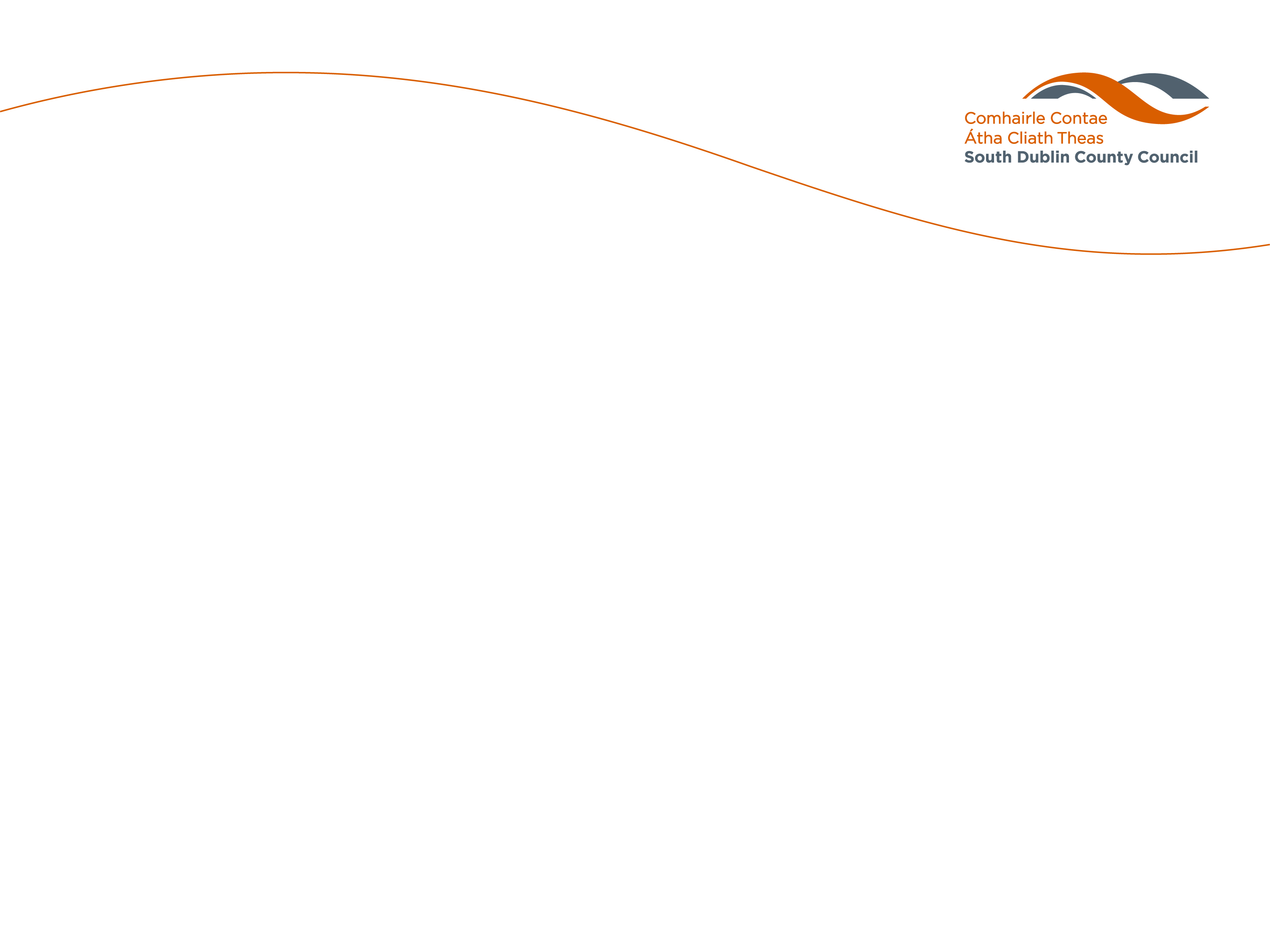 Summary
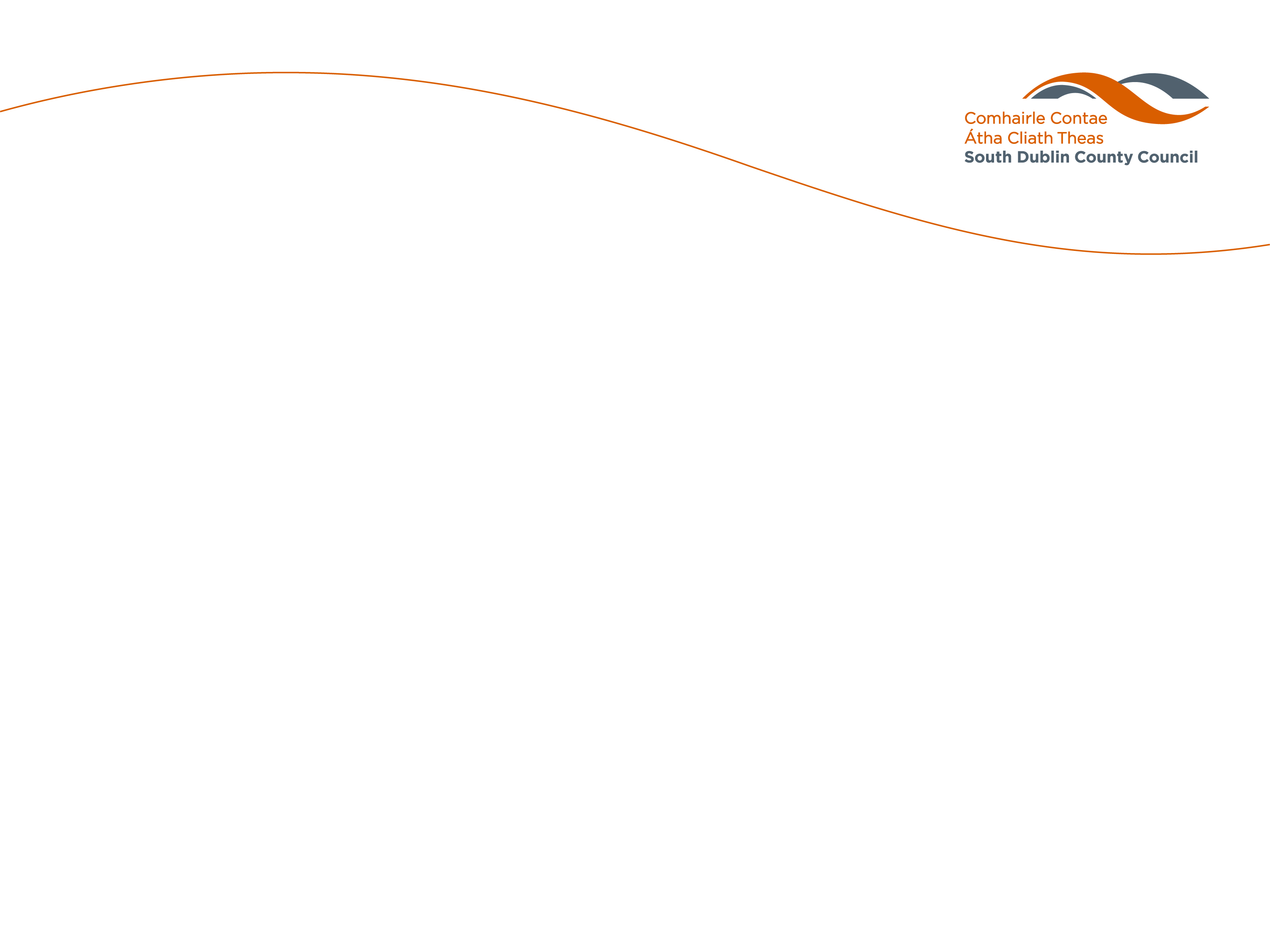 Rathfarnham Templeogue LEA
Road Resurfacing - €435,000
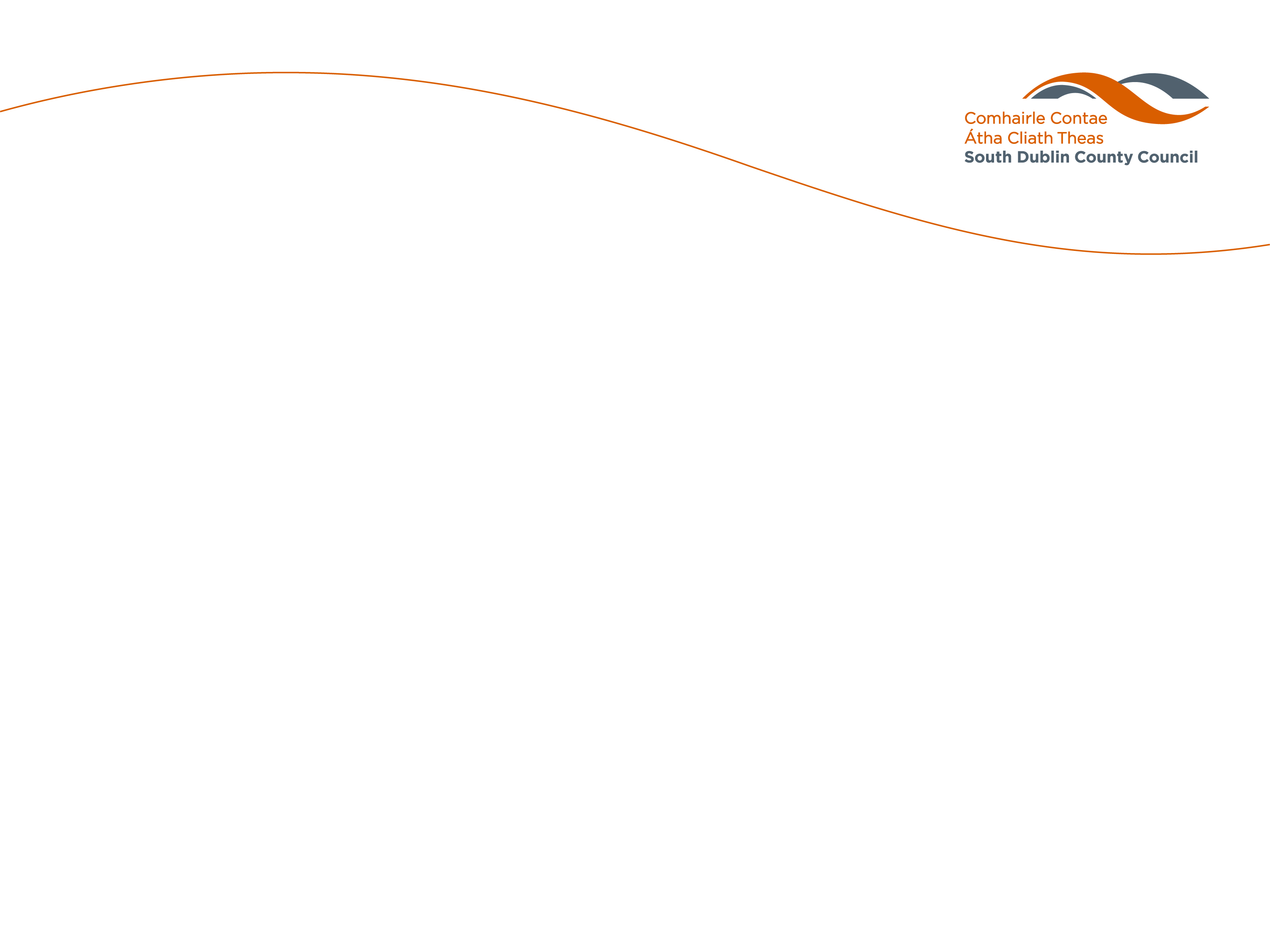 Rathfarnham Templeogue LEA
Footpath Repair - €625,000
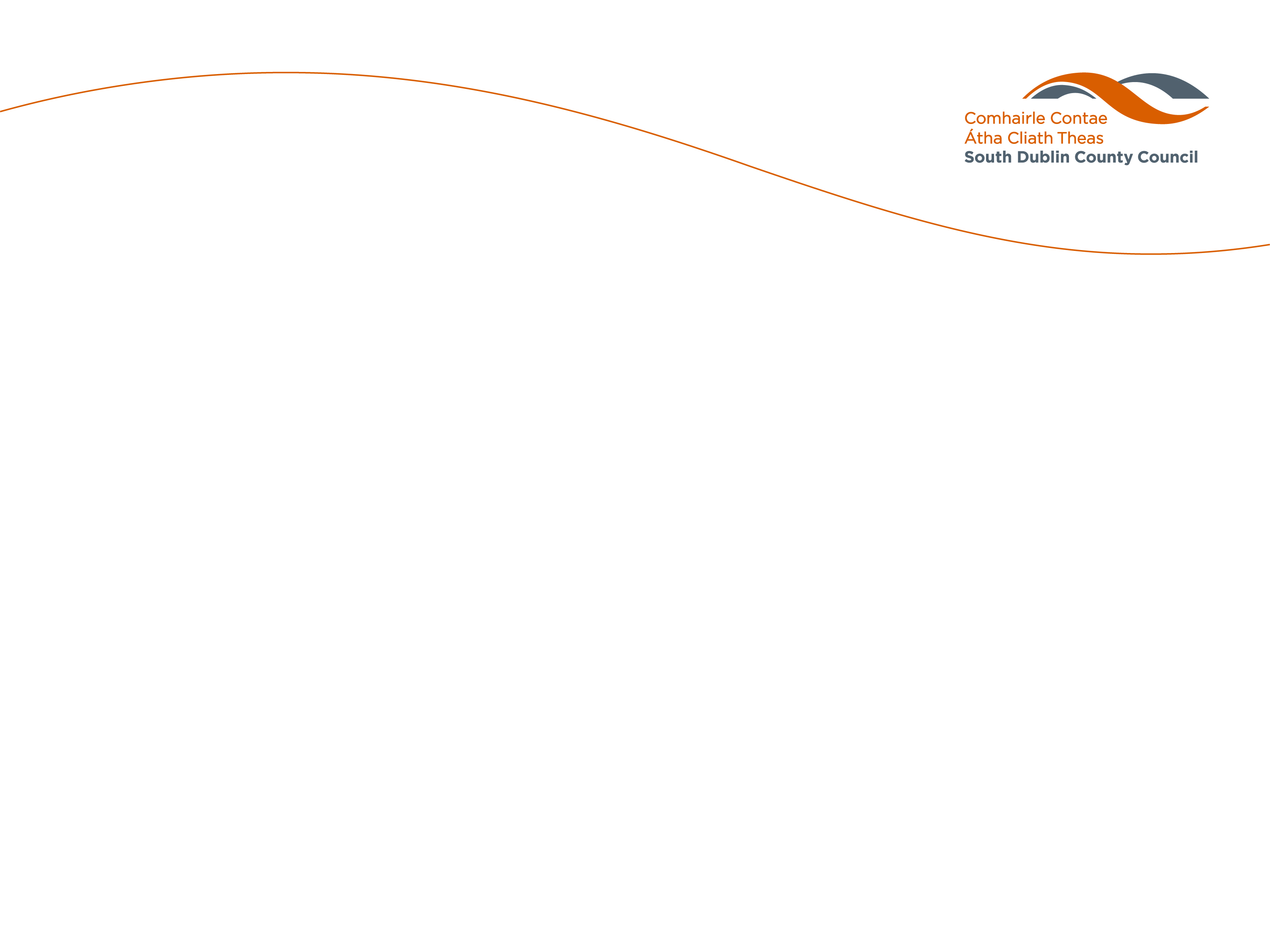 Firhouse Bohernabreena LEA
Road Resurfacing - €350,000
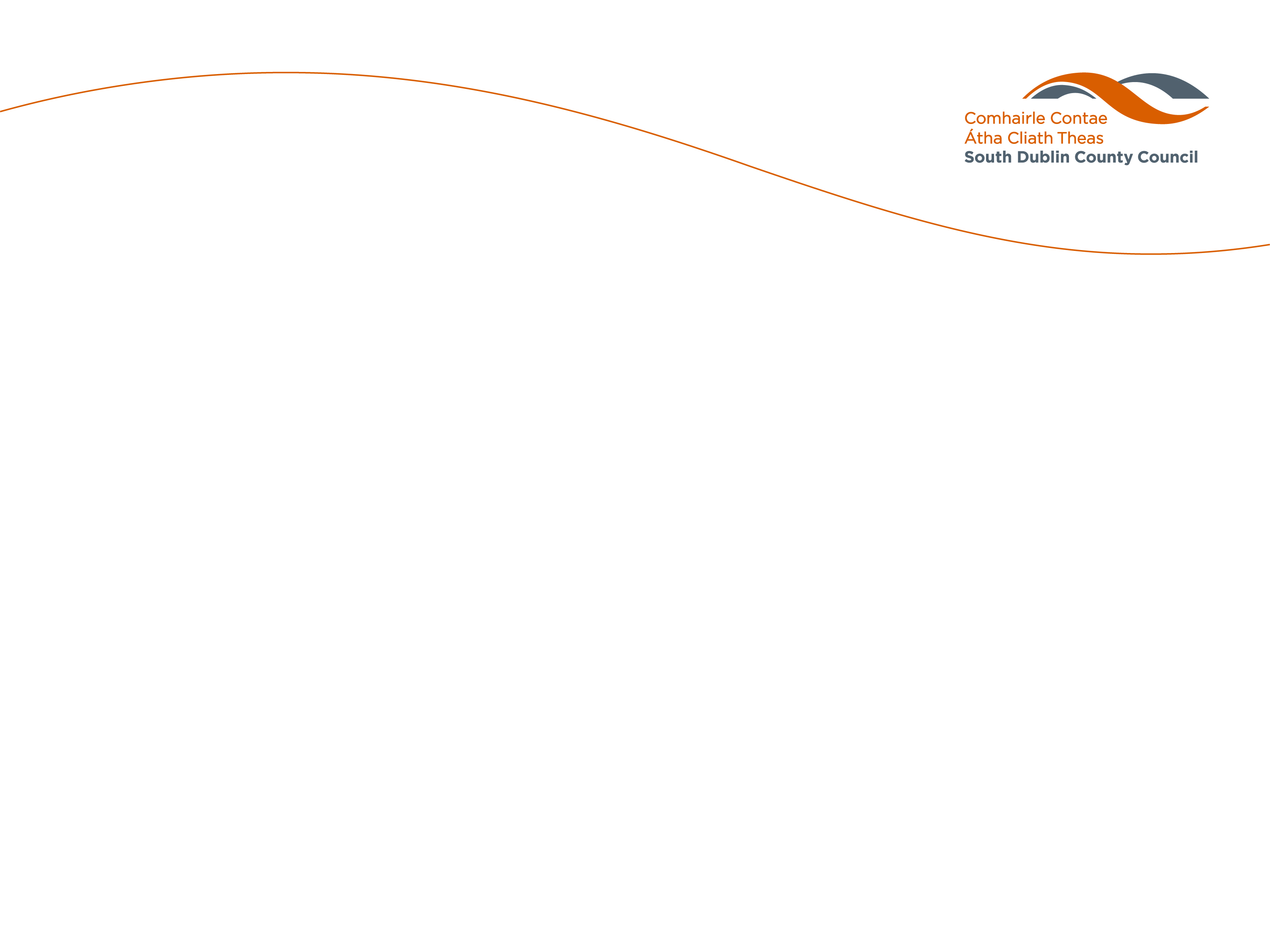 Firhouse Bohernabreena LEA
Footpath Repair - €330,000
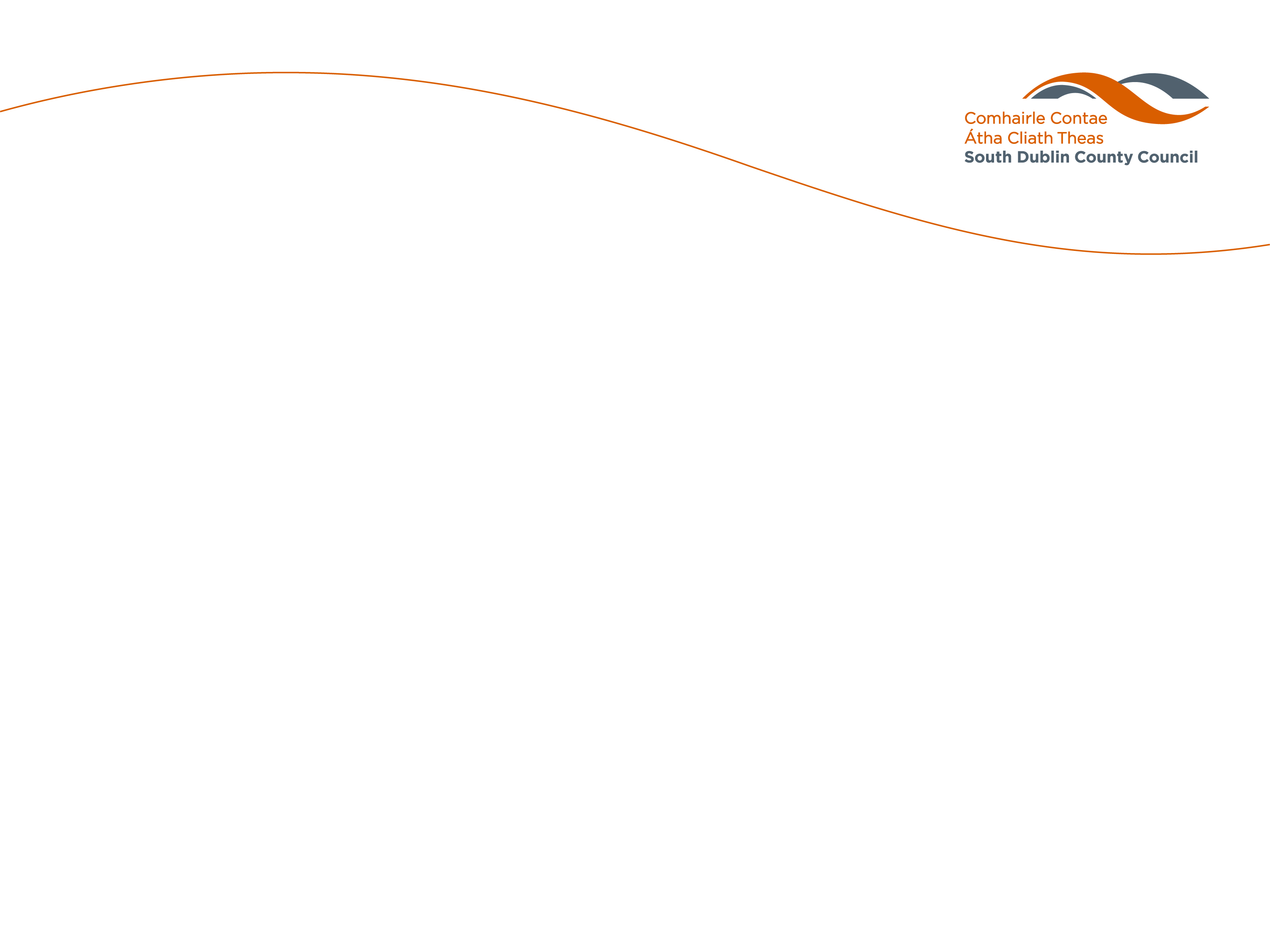